CS 341 – Algorithms
Lecture 17 – Polynomial Time Reductions

21 July 2021
Today’s Plan
Polynomial Time Reductions

Simple Reductions

More Simple Reductions

A Non-Trivial Reduction
Polynomial Time Reductions
Once we have learned more and more algorithms, they become our building blocks and we may not 
	need to design algorithms for new problems from scratch.

So it becomes more and more important to be able to use existing algorithms to solve new problems.

We have already seen a few reductions.

For examples, we have reduced subset-sums to knapsack, longest increasing subsequence to longest
	common subsequences, and basketball league winner to maximum bipartite matching, etc.

In general, if there is an efficient reduction from problem A to problem B and there is an efficient 
	algorithm to solve problem B, then we have an efficient algorithm to solve problem A.
Decision Problems
Definition (Polynomial Time Reductions)
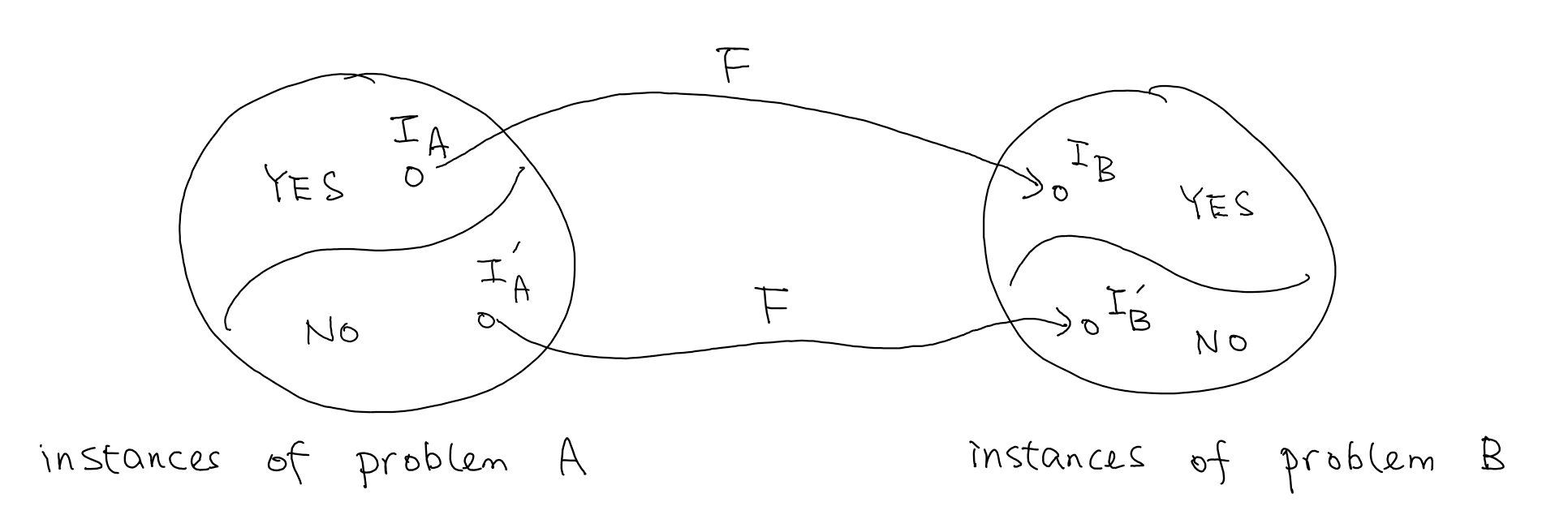 Algorithm (Solving Problem A by Reduction)
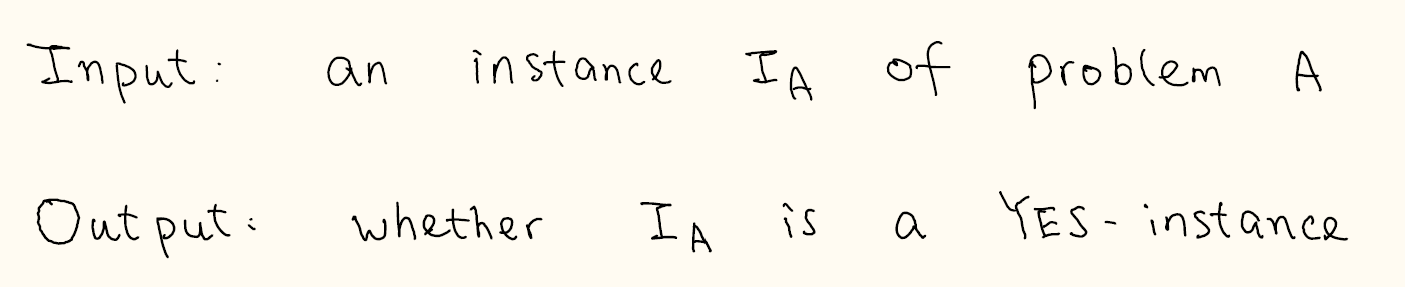 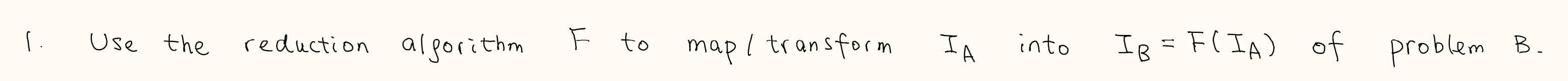 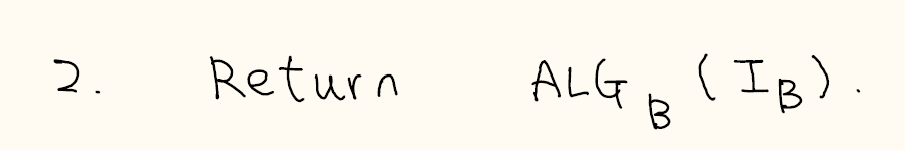 Proving Hardness Using Reductions
Cartoon (from book by Garey and Johnson)
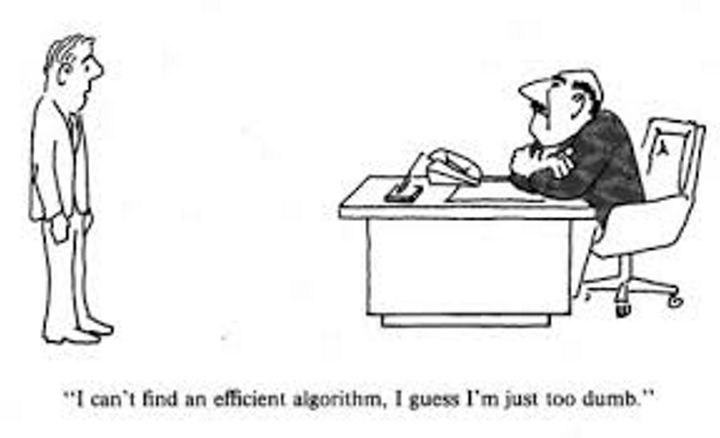 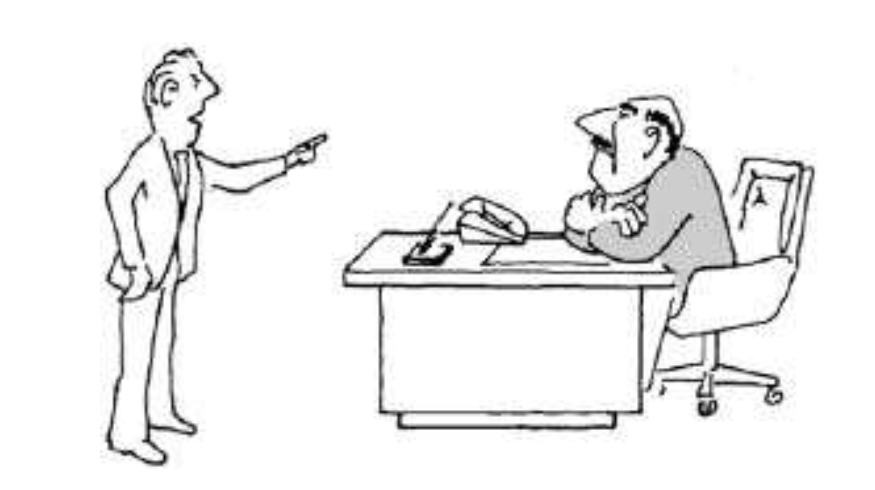 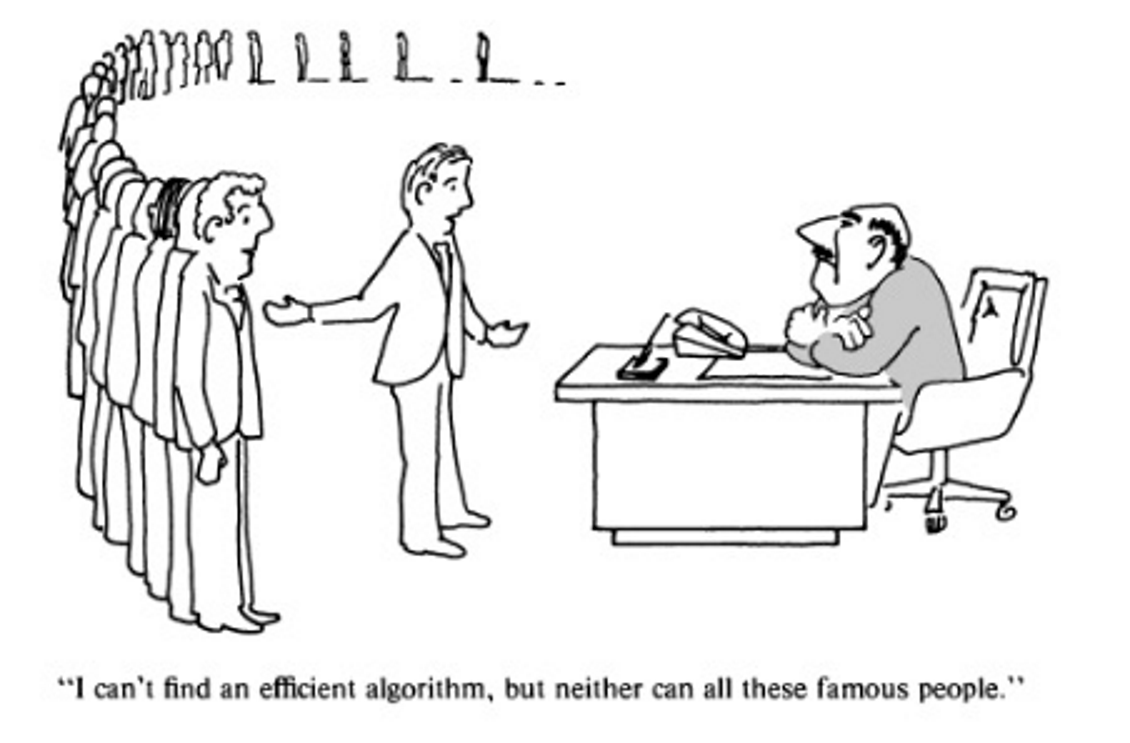 Today’s Plan
Polynomial Time Reductions

Simple Reductions

More Simple Reductions

A Non-Trivial Reduction
Three Problems
Cliques and Independent Sets
Independent Sets and Vertex Cover
Polynomial Time Reductions are Transitive
Today’s Plan
Polynomial Time Reductions

Simple Reductions

More Simple Reductions

A Non-Trivial Reduction
Hamiltonian Problems
Traveling Salesman Problem
Today’s Plan
Polynomial Time Reductions

Simple Reductions

More Simple Reductions

A Non-Trivial Reduction
3-Satisfiability (3SAT)
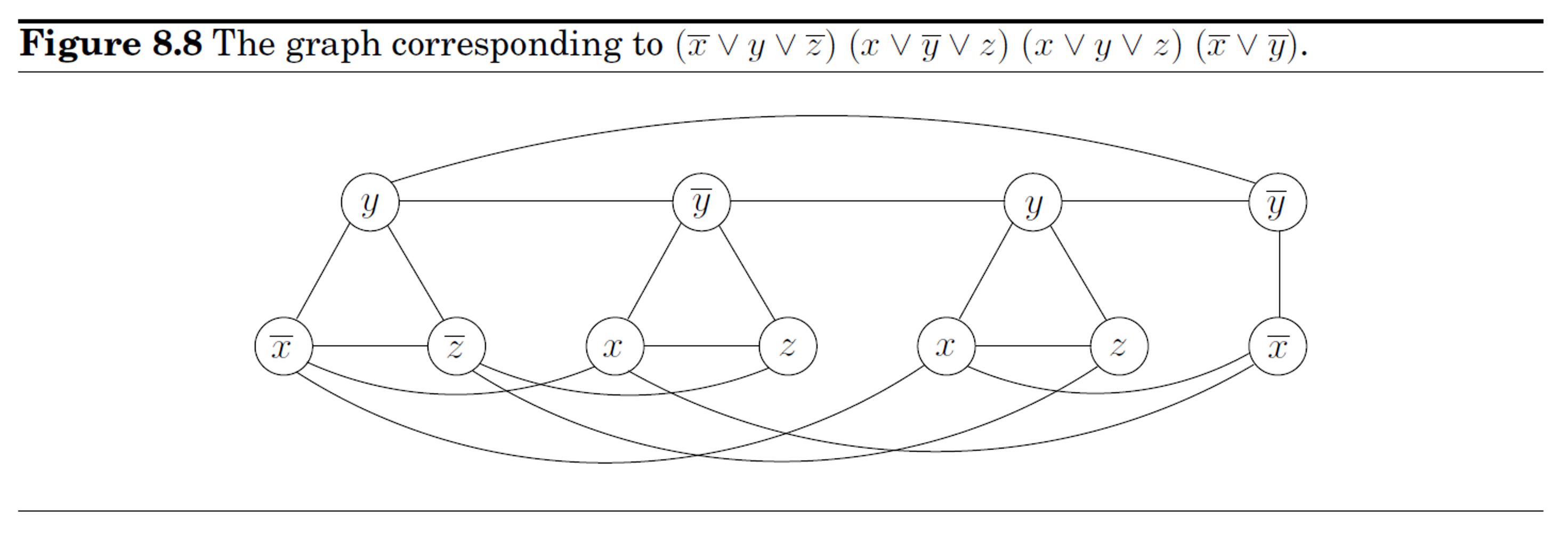 Proof
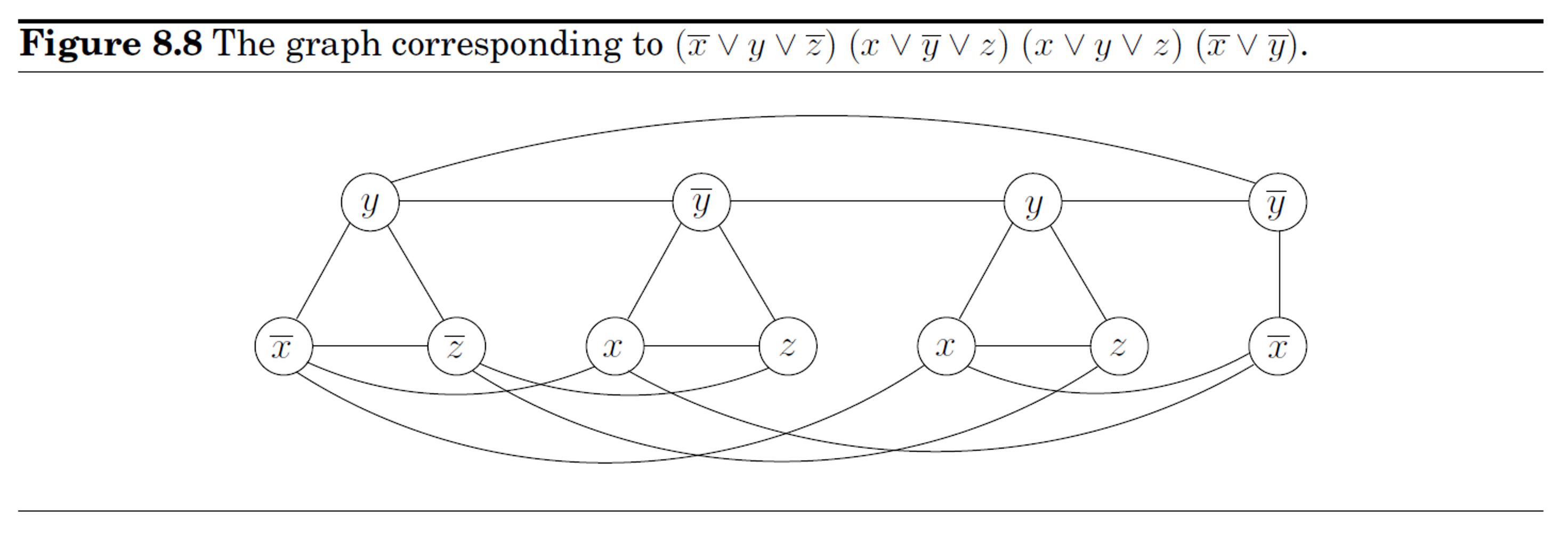 Proof
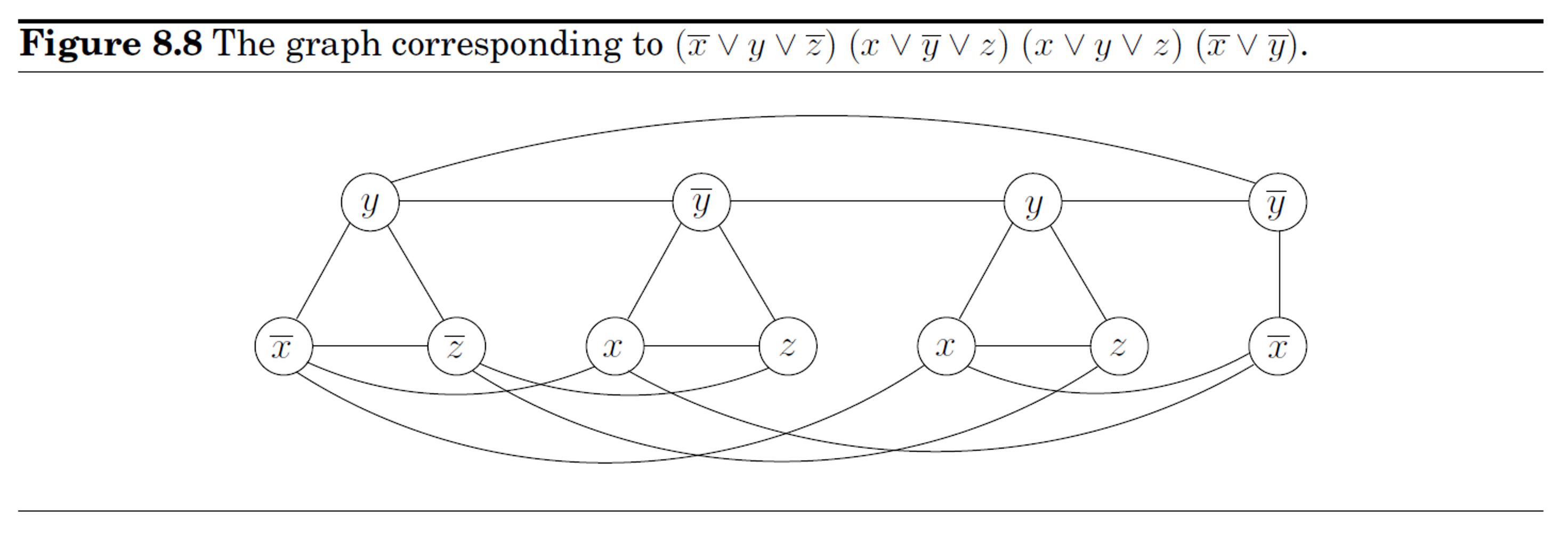 Concluding Remarks